From speech acts to document acts: an ontology of institutions
Barry Smith
1
Overview
Military examples
The basic strategy
The biological success story
Extending the strategy to institutions
The de Soto thesis
Document acts
Massively planned social agency
2
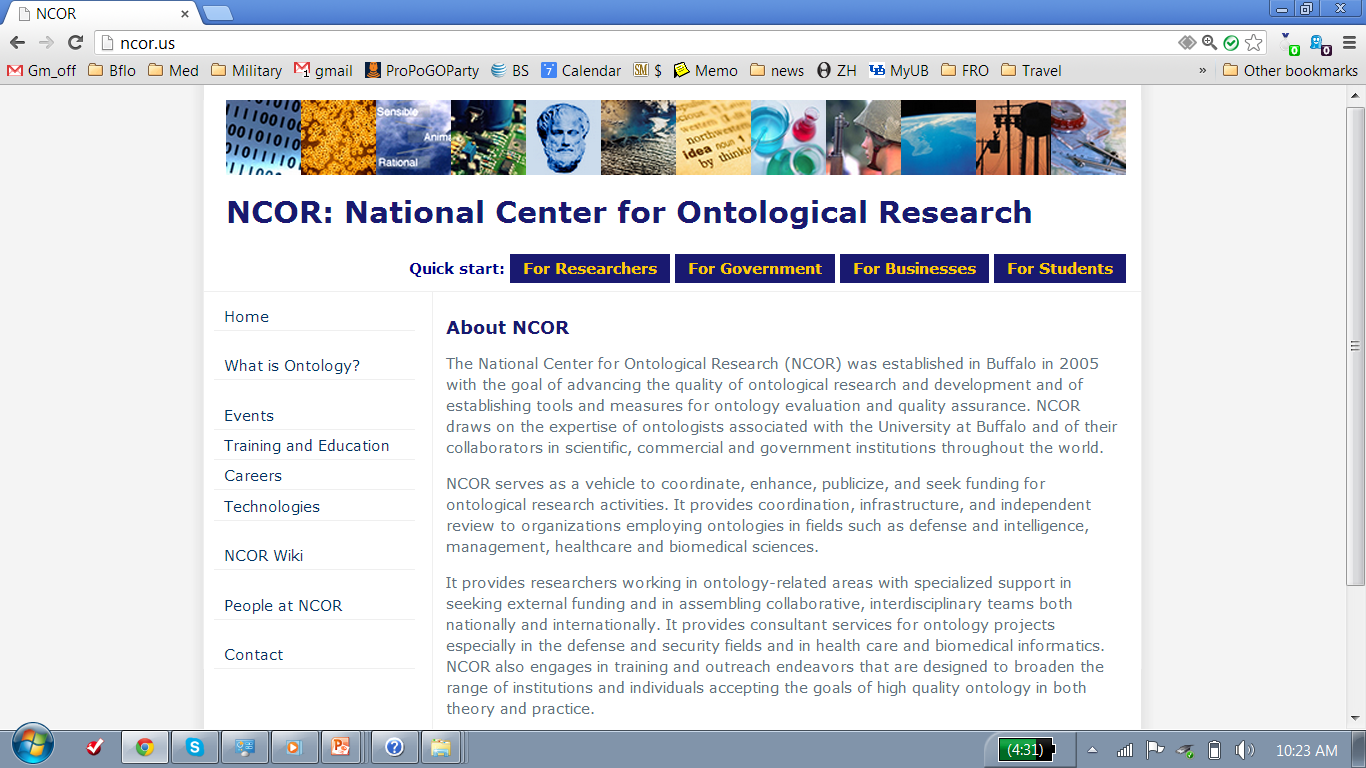 http://ncor.us
3
A business problem: too many silos
(US) DoD spends more than $6B annually developing a portfolio of more than 2,000 business systems and Web services
these systems are poorly integrated
deliver redundant capabilities
make data hard to access, foster error and waste

https://ditpr.dod.mil/ Based on FY11 Defense Information Technology Repository (DITPR) data
4
Some questions
How to find data?
How to understand data when you find it?
How to use data when you find it?
How to compare and integrate with other data?
How to avoid data silos in the future?
5
[Speaker Notes: http://www.w3.org/People/Ivan/CorePresentations/HighLevelIntro/]
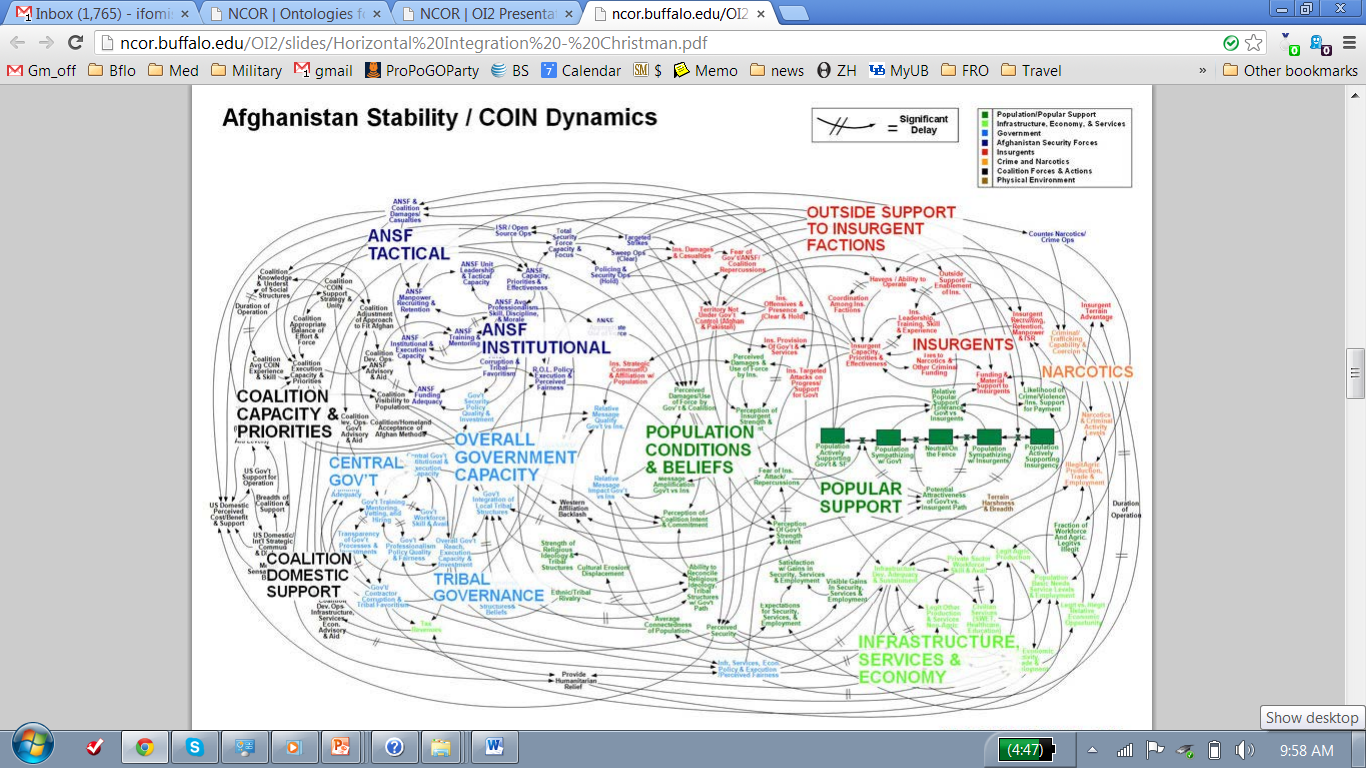 6
US DoD Civil Affairs strategy for non-classified information sharing
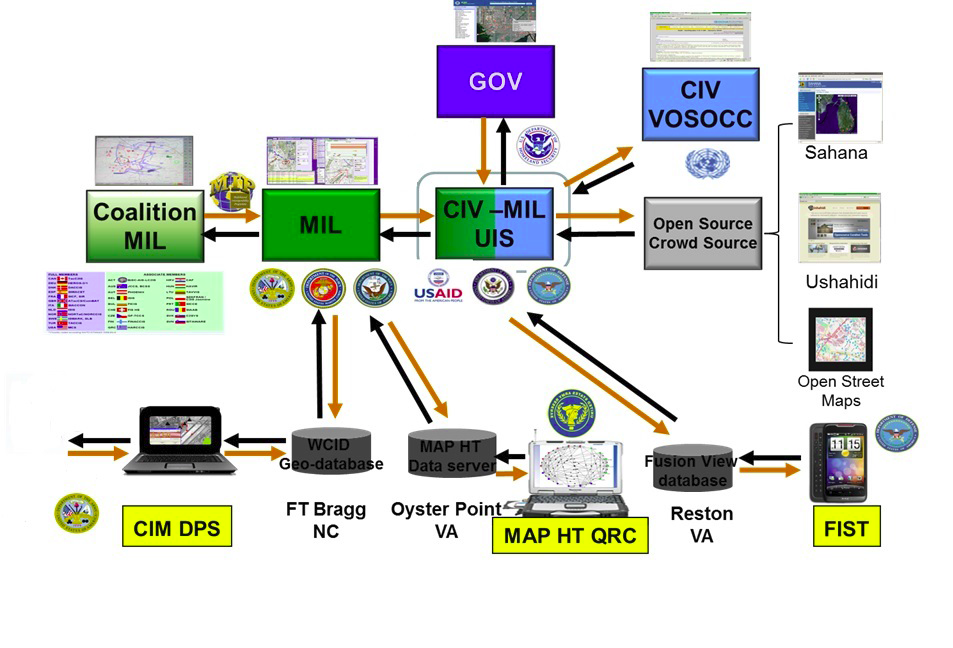 7
[Speaker Notes: from Gerard Christman]
Distributed Common Ground System – Army (DCGS-A)
Semantic Enhancement of the Dataspace 
on the Cloud
http://x.co/5HLRQ
Sources
Source database Db1, with tables Person and Skill, containing person data and data pertaining to skills of different kinds, respectively. 


Source database Db2, with the table Person, containing data about IT personnel and their skills:


Source database Db3, with the table ProgrSkill, containing data about programmers’ skills:
9
Single Ontology
Multiple Data models
Person
Person
PersonName         NetworkSkill	ProgrammingSkill
Skill
Person Name
Is-a                            Bearer-of
Computer Skill
PersonSkill
Last Name	           First Name	         Skill
First Name
Last Name
Skill
Programming
Skill
Network
Skill
Person Name	Computer Skill
Ontology vs. Data Model
The ontology provides a single synoptic view of the domain as opposed to the multiple flat and partial representations provided by the data models
10
Index Contents without the ontology
Index entries based on native vocabularies
If an analyst is familiar with the labels used in Db1 and thus knows to enter Name = Java, his query will still return only: person 111. Salient information will be missed
11
Indexed Contents with the Ontology
12
Benefits of the tagging approach
Does not interfere with the source content
Enables the content to evolve in a cumulative fashion as it accommodates new kinds of data
Can be developed in an incremental and distributed fashion
If you do it right, allows computational reasoning across the data
How to do it right?
13
Aristotle (384 – 322 BCE)
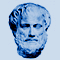 Constitution of Athens
– part of a (lost) database of 158 constitutions
14
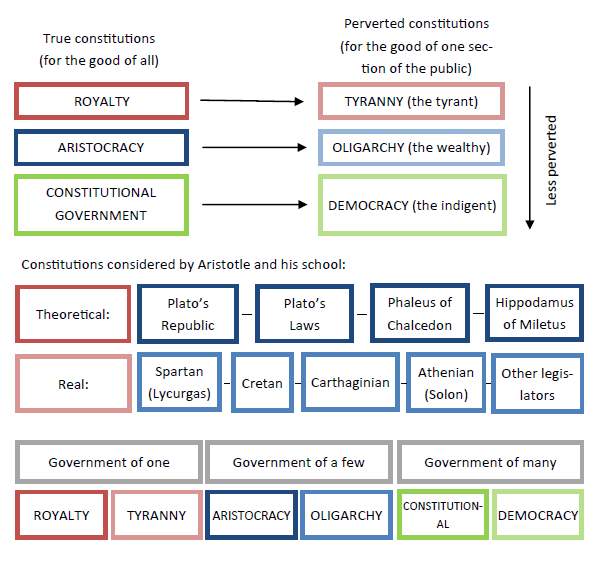 Aristotle's Constitutions
15
[Speaker Notes: http://en.wikipedia.org/wiki/Constitution#mediaviewer/File:Aristotle%27s_consitutions_diagram.png]
Aristotle’s Categories
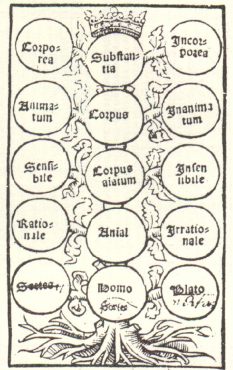 16
Hierarchy from Porphyry’s Introduction
[Speaker Notes: Porphyry‘s Tree Ca. 1514]
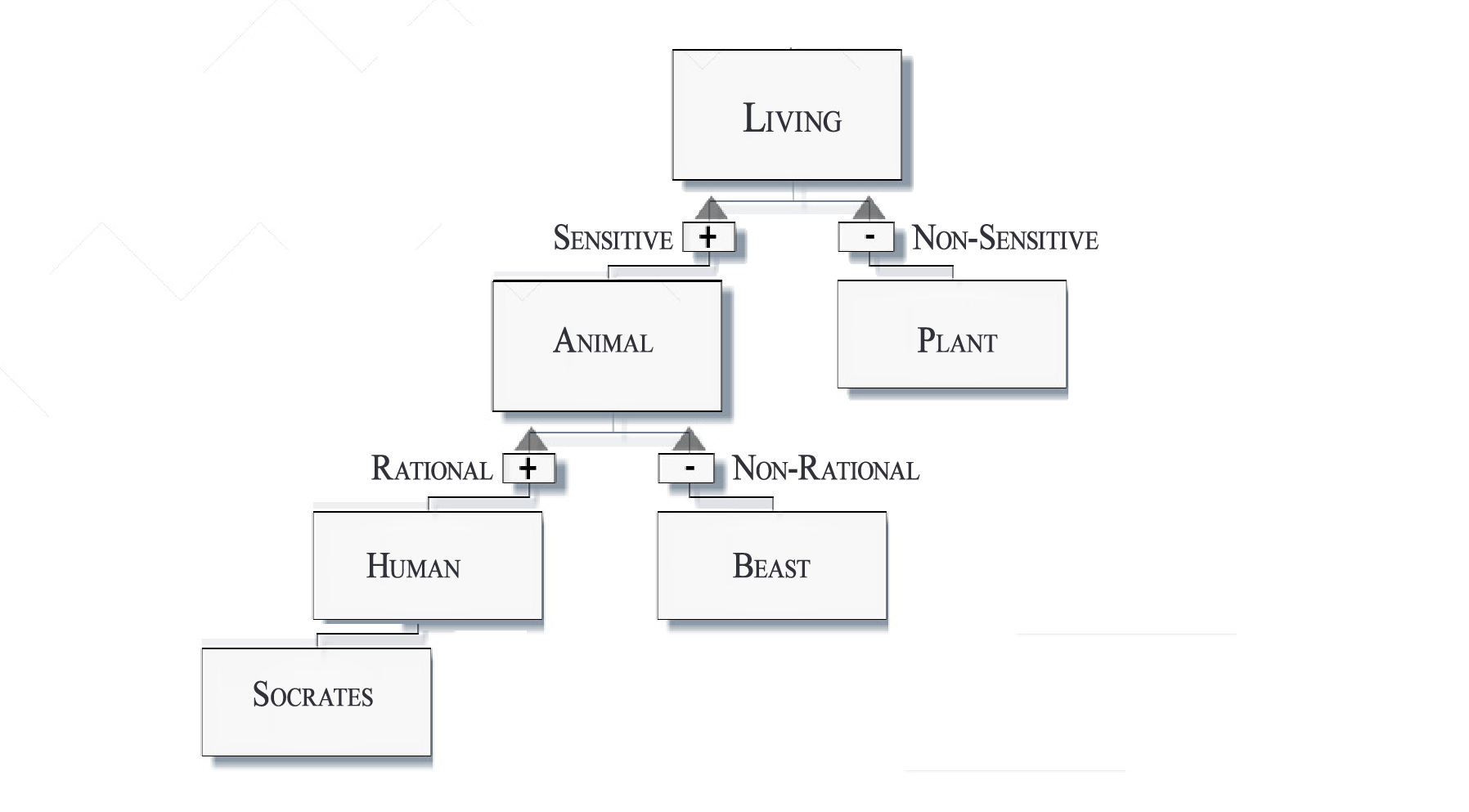 17
[Speaker Notes: http://cca.kingsjournalism.com/?p=171]
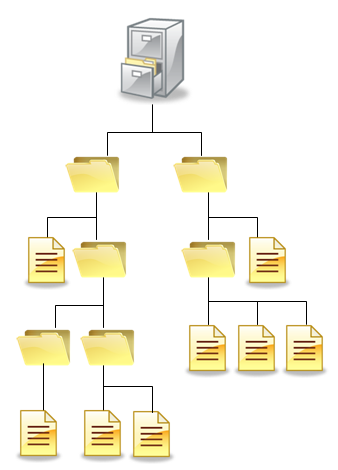 18
Linnaean Hierarchy
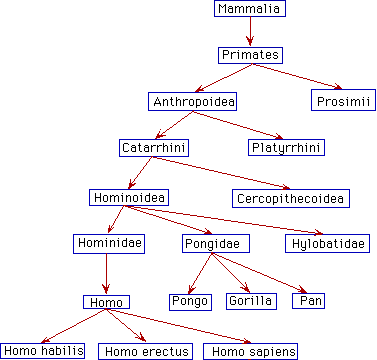 19
[Speaker Notes: http://www.kheper.auz.com/gaia/biosphere/systematics/Linnean.htm]
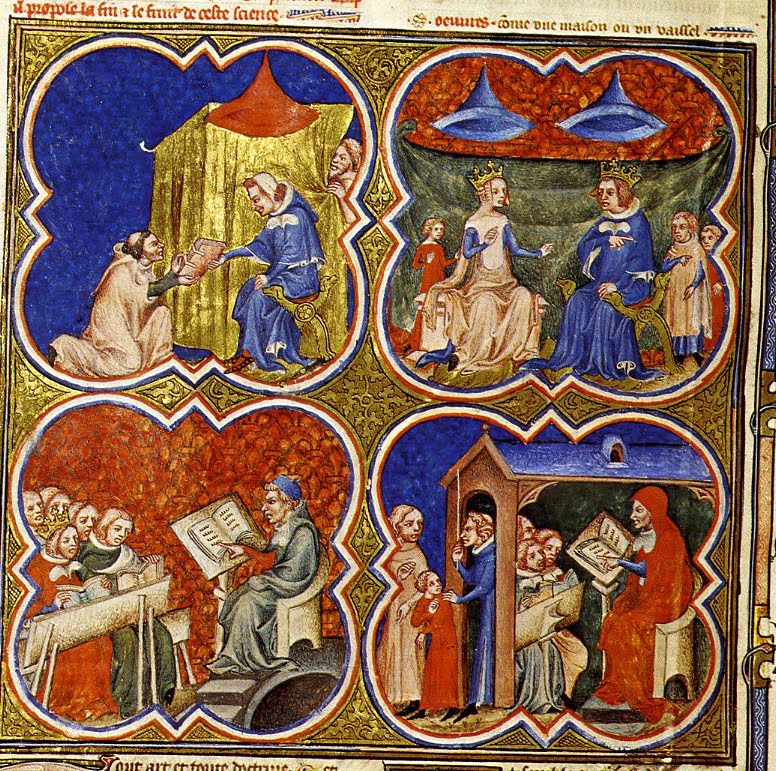 20
Ontology reborn after Darwin
1990: 	Human Genome Project
1999: 	The Gene Ontology (GO)
2005: 	Open Biomedical Ontologies (OBO) Foundry

A new golden age of classification
21
Old biology data
22/
New biology data
MKVSDRRKFEKANFDEFESALNNKNDLVHCPSITLFESIPTEVRSFYEDEKSGLIKVVKFRTGAMDRKRSFEKVVISVMVGKNVKKFLTFVEDEPDFQGGPISKYLIPKKINLMVYTLFQVHTLKFNRKDYDTLSLFYLNRGYYNELSFRVLERCHEIASARPNDSSTMRTFTDFVSGAPIVRSLQKSTIRKYGYNLAPYMFLLLHVDELSIFSAYQASLPGEKKVDTERLKRDLCPRKPIEIKYFSQICNDMMNKKDRLGDILHIILRACALNFGAGPRGGAGDEEDRSITNEEPIIPSVDEHGLKVCKLRSPNTPRRLRKTLDAVKALLVSSCACTARDLDIFDDNNGVAMWKWIKILYHEVAQETTLKDSYRITLVPSSDGISLLAFAGPQRNVYVDDTTRRIQLYTDYNKNGSSEPRLKTLDGLTSDYVFYFVTVLRQMQICALGNSYDAFNHDPWMDVVGFEDPNQVTNRDISRIVLYSYMFLNTAKGCLVEYATFRQYMRELPKNAPQKLNFREMRQGLIALGRHCVGSRFETDLYESATSELMANHSVQTGRNIYGVDFSLTSVSGTTATLLQERASERWIQWLGLESDYHCSFSSTRNAEDVDISRIVLYSYMFLNTAKGCLVEYATFRQYMRELPKNAPQKLNFREMRQGLIALGRHCVGSRFETDLYESATSELMANHSVQTGRNIYGVDFSLTSVSGTTATLLQERASERWIQWLGLESDYHCSFSSTRNAEDV
23
[Speaker Notes: http://www.ncbi.nlm.nih.gov/entrez/viewer.fcgi?db=nuccore&id=116006492
sequence of X chromosome in baker’s yeast]
How to do biology across the genome?
MKVSDRRKFEKANFDEFESALNNKNDLVHCPSITLFESIPTEVRSFYEDEKSGLIKVVKFRTGAMDRKRSFEKVVISVMVGKNVKKFLTFVEDEPDFQGGPISKYLIPKKINLMVYTLFQVHTLKFNRKDYDTLSLFYLNRGYYNELSFRVLERCHEIASARPNDSSTMRTFTDFVSGAPIVRSLQKSTIRKYGYNLAPYMFLLLHVDELSIFSAYQASLPGEKKVDTERLKRDLCPRKPIEIKYFSQICNDMMNKKDRLGDILHIILRACALNFGAGPRGGAGDEEDRSITNEEPIIPSVDEHGLKVCKLRSPNTPRRLRKTLDAVKALLVSSCACTARDLDIFDDNNGVAMWKWIKILYHEVAQETTLKDSYRITLVPSSDGISLLAFAGPQRNVYVDDTTRRIQLYTDYNKNGSSEPRLKTLDGLTSDYVFYFVTVLRQMQICALGNSYDAFNHDPWMDVVGFEDPNQVTNRDISRIVLYSYMFLNTAKGCLVEYATFRQYMRELPKNAPQKLNFREMRQGLIALGRHCVGSRFETDLYESATSELMANHSVQTGRNIYGVDFSLTSVSGTTATLLQERASERWIQWLGLESDYHCSFSSTRNAEDVMKVSDRRKFEKANFDEFESALNNKNDLVHCPSITLFESIPTEVRSFYEDEKSGLIKVVKFRTGAMDRKRSFEKVVISVMVGKNVKKFLTFVEDEPDFQGGPISKYLIPKKINLMVYTLFQVHTLKFNRKDYDTLSLFYLNRGYYNELSFRVLERCHEIASARPNDSSTMRTFTDFVSGAPIVRSLQKSTIRKYGYNLAPYMFLLLHVDELSIFSAYQASLPGEKKVDTERLKRDLCPRKPIEIKYFSQICNDMMNKKDRLGDILHIILRACALNFGAGPRGGAGDEEDRSITNEEPIIPSVDEHGLKVCKLRSPNTPRRLRKTLDAVKALLVSSCACTARDLDIFDDNNGVAMWKWIKILYHEVAQETTLKDSYRITLVPSSDGISLLAFAGPQRNVYVDDTTRRIQLYTDYNKNGSSEPRLKTLDGLTSDYVFYFVTVLRQMQICALGNSYDAFNHDPWMDVVGFEDPNQVTNRDISRIVLYSYMFLNTAKGCLVEYATFRQYMRELPKNAPQKLNFREMRQGLIALGRHCVGSRFETDLYESATSELMANHSVQTGRNIYGVDFSLTSVSGTTATLLQERASERWIQWLGLESDYHCSFSSTRNAEDVMKVSDRRKFEKANFDEFESALNNKNDLVHCPSITLFESIPTEVRSFYEDEKSGLIKVVKFRTGAMDRKRSFEKVVISVMVGKNVKKFLTFVEDEPDFQGGPISKYLIPKKINLMVYTLFQVHTLKFNRKDYDTLSLFYLNRGYYNELSFRVLERCHEIASARPNDSSTMRTFTDFVSGAPIVRSLQKSTIRKYGYNLAPYMFLLLHVDELSIFSAYQASLPGEKKVDTERLKRDLCPRKPIEIKYFSQICNDMMNKKDRLGDILHIILRACALNFGAGPRGGAGDEEDRSITNEEPIIPSVDEHGLKVCKLRSPNTPRRLRKTLDAVKALLVSSCACTARDLDIFDDNNGVAMWKWIKILYHEVAQETTLKDSYRITLVPSSDGISLLAFAGPQRNVYVDDTTRRIQLYTDYNKNGSSEPRLKTLDGLTSDYVFYFVTVLRQMQICALGNSYDAFNHDPWMDVVGFEDPNQVTNRDISRIVLYSYMFLNTAKGCLVEYATFRQYMRELPKNAPQKLNFREMRQGLIALGRHCVGSRFETDLYESATSELMANHSVQTGRNIYGVDFSLTSVSGTTATLLQERASERWIQWLGLESDYHCSFSSTRNAEDVMKVSDRRKFEKANFDEFESALNNKNDLVHCPSITLFESIPTEVRSFYEDEKSGLIKVVKFRTGAMDRKRSFEKVVISVMVGKNVKKFLTFVEDEPDFQGGPISKYLIPKKINLMVYTLFQVHTLKFNRKDYDTLSLFYLNRGYYNELSFRVLERCHEIASARPNDSSTMRTFTDFVSGAPIVRSLQKSTIRKYGYNLAPYMFLLLHVDELSIFSAYQASLPGEKKVDTERLKRDLCPRKPIEIKYFSQICNDMMNKKDRLGDILHIILRACALNFGAGPRGGAGDEEDRSITNEEPIIPSVDEHGLKVCKLRSPNTPRRLRKTLDAVKALLVSSCACTARDLDIFDDNNGVAMWKWIKILYHEVAQETTLKDSYRITLVPSSDGISLLAFAGPQRNVYVDDTTRRIQLYTDYNKNGSSEPRLKTLDGLTSDYVFYFVTVLRQMQICALGNSYDAFNHDPWMDVVGFEDPNQVTNRDISRIVLYSYMFLNTAKGCLVEYATFRQYMRELPKNAPQKLNFREMRQGLIALGRHCVGSRFETDLYESATSELMANHSVQTGRNIYGVDFSLTSVSGTTATLLQERASERWIQWLGLESDYHCSFSSTRNAEDV
24
[Speaker Notes: http://www.ncbi.nlm.nih.gov/entrez/viewer.fcgi?db=nuccore&id=116006492
sequence of X chromosome in baker’s yeast]
how to link the kinds of phenomena represented here
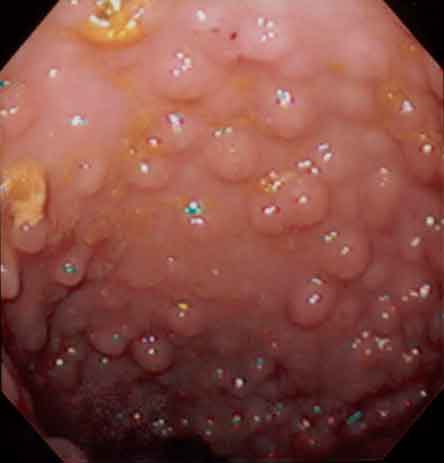 25
[Speaker Notes: http://ehealthadvice.info/what-is-crohns-disease/]
or here?
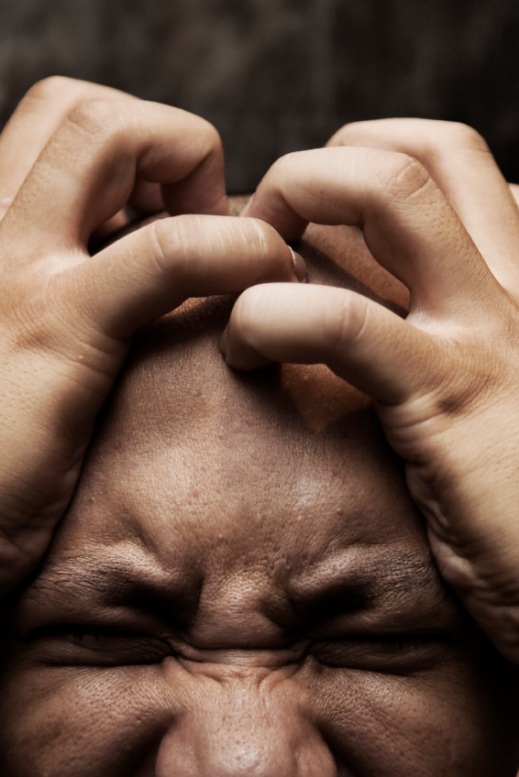 26
MKVSDRRKFEKANFDEFESALNNKNDLVHCPSITLFESIPTEVRSFYEDEKSGLIKVVKFRTGAMDRKRSFEKVVISVMVGKNVKKFLTFVEDEPDFQGGPIPSKYLIPKKINLMVYTLFQVHTLKFNRKDYDTLSLFYLNRGYYNELSFRVLERCHEIASARPNDSSTMRTFTDFVSGAPIVRSLQKSTIRKYGYNLAPYMFLLLHVDELSIFSAYQASLPGEKKVDTERLKRDLCPRKPIEIKYFSQICNDMMNKKDRLGDILHIILRACALNFGAGPRGGAGDEEDRSITNEEPIIPSVDEHGLKVCKLRSPNTPRRLRKTLDAVKALLVSSCACTARDLDIFDDNNGVAMWKWIKILYHEVAQETTLKDSYRITLVPSSDGISLLAFAGPQRNVYVDDTTRRIQLYTDYNKNGSSEPRLKTLDGLTSDYVFYFVTVLRQMQICALGNSYDAFNHDPWMDVVGFEDPNQVTNRDISRIVLYSYMFLNTAKGCLVEYATFRQYMRELPKNAPQKLNFREMRQGLIALGRHCVGSRFETDLYESATSELMANHSVQTGRNIYGVDSFSLTSVSGTTATLLQERASERWIQWLGLESDYHCSFSSTRNAEDVVAGEAASSNHHQKISRVTRKRPREPKSTNDILVAGQKLFGSSFEFRDLHQLRLCYEIYMADTPSVAVQAPPGYGKTELFHLPLIALASKGDVEYVSFLFVPYTVLLANCMIRLGRRGCLNVAPVRNFIEEGYDGVTDLYVGIYDDLASTNFTDRIAAWENIVECTFRTNNVKLGYLIVDEFHNFETEVYRQSQFGGITNLDFDAFEKAIFLSGTAPEAVADAALQRIGLTGLAKKSMDINELKRSEDLSRGLSSYPTRMFNLIKEKSEVPLGHVHKIRKKVESQPEEALKLLLALFESEPESKAIVVASTTNEVEELACSWRKYFRVVWIHGKLGAAEKVSRTKEFVTDGSMQVLIGTKLVTEGIDIKQLMMVIMLDNRLNIIELIQGVGRLRDGGLCYLLSRKNSWAARNRKGELPPKEGCITEQVREFYGLESKKGKKGQHVGCCGSRTDLSADTVELIERMDRLAEKQATASMSIVALPSSFQESNSSDRYRKYCSSDEDSNTCIHGSANASTNASTNAITTASTNVRTNATTNASTNATTNASTNASTNATTNASTNATTNSSTNATTTASTNVRTSATTTASINVRTSATTTESTNSSTNATTTESTNSSTNATTTESTNSNTSATTTASINVRTSATTTESTNSSTSATTTASINVRTSATTTKSINSSTNATTTESTNSNTNATTTESTNSSTNATTTESTNSSTNATTTESTNSNTSAATTESTNSNTSATTTESTNASAKEDANKDGNAEDNRFHPVTDINKESYKRKGSQMVLLERKKLKAQFPNTSENMNVLQFLGFRSDEIKHLFLYGIDIYFCPEGVFTQYGLCKGCQKMFELCVCWAGQKVSYRRIAWEALAVERMLRNDEEYKEYLEDIEPYHGDPVGYLKYFSVKRREIYSQIQRNYAWYLAITRRRETISVLDSTRGKQGSQVFRMSGRQIKELYFKVWSNLRESKTEVLQYFLNWDEKKCQEEWEAKDDTVVVEALEKGGVFQRLRSMTSAGLQGPQYVKLQFSRHHRQLRSRYELSLGMHLRDQIALGVTPSKVPHWTAFLSMLIGLFYNKTFRQKLEYLLEQISEVWLLPHWLDLANVEVLAADDTRVPLYMLMVAVHKELDSDDVPDGRFDILLCRDSSREVGELIGLFYNKTFRQKLEYLLEQISEVWLLPHWLDLANVEVLAADDTRVPLYMLMVAVHKELDSDDVPDGRFDILLCRDSSREVGELIGLFYNKTFRQKLEYLLEQISEVWLLPHWLDLANVEVLAADDTRVPLYMLMVAVHKELDSDDVPDGRFDILLCRDSSREVGE
to this?
27
[Speaker Notes: http://www.ncbi.nlm.nih.gov/entrez/viewer.fcgi?db=nuccore&id=116006492]
Answer
Create an ontology: a controlled logically structured consensus classification of the types of entities in the relevant domain

Use the same ontology aggressively to tag data
28
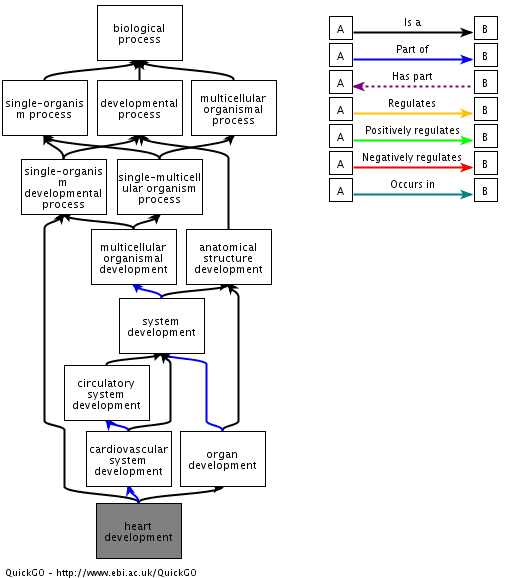 fragment of the Gene Ontology (GO)
http://geneontology.org
29
[Speaker Notes: http://www.ebi.ac.uk/QuickGO/GTerm?id=GO:0007507#term=ancchart]
tagging with common ontologies allows navigation between databases
GlyProt
MouseEcotope
sphingolipid 
transporter 
activity
DiabetInGene
GluChem
30
GO amazingly successful
but covers only three sorts of entities:
cellular components
molecular functions
biological processes

	does not provide representations of diseases, symptoms, anatomy, pathways, …
 Open Biological Ontologies (OBO) Foundry
31
Original OBO Foundry ontologies 
(Gene Ontology in yellow)
32
Environments
Environment Ontology (EnvO)
33
Environments
Population and Community Ontology (PCO)
https://code.google.com/p/popcomm-ontology/
34
How extend the Population and Community Ontology (built by biologists working on non-human organisms) to institutions?
Basic Formal Ontology (BFO)
top level



mid-level
[Speaker Notes: * = dedicated NIH funding]
GO provides a controlled system of terms and definitions for use in tagging biological data
species-neutral , disease neutral, discipline-neutral, 
contributing to the cumulativity of scientific results obtained by distinct research communities

Compare use of kilograms, meters, seconds …
36
How to create an interdisciplinary science of institutions
Create a controlled system of terms and definitions (an ontology) for use in tagging data about institutions that is:

culture-neutral, legal, economic, and political system-neutral
contributing to the cumulativity of scientific results obtained by distinct research communities
37
Needed branches of this ontology (back of envelope list)
Economics, property rights, money, finance …
Emotions, sentiments …
Social acts, speech acts, documents, …
Law, administration, command and control, crime and punishment …
Territorial, boundaries, jurisdictions, real estate, war …
Anthropology, history …
…
38
39
Actionable Intelligence Retrieval System (AIRS) Ontologies
Basic Formal Ontology (BFO)
Relation Ontology (RO)
RO BFO Bridge 1.1
Extended Relation Ontology
Information Entity Ontology
Agent Ontology
Event Ontology
Time Ontology
Artifact Ontology
Geospatial Ontology
Quality Ontology
AIRS Mid-Level Ontology
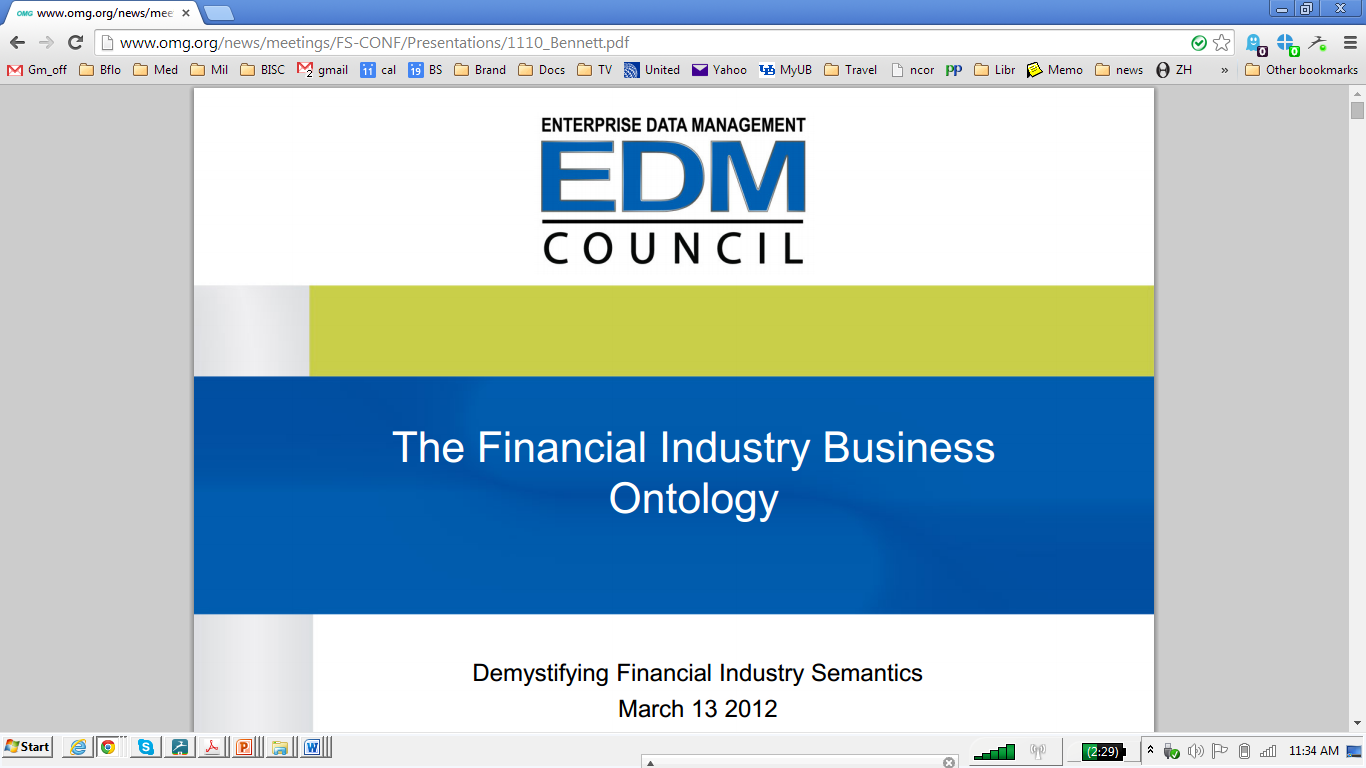 (FIBO)
http://www.edmcouncil.org/financialbusiness
41
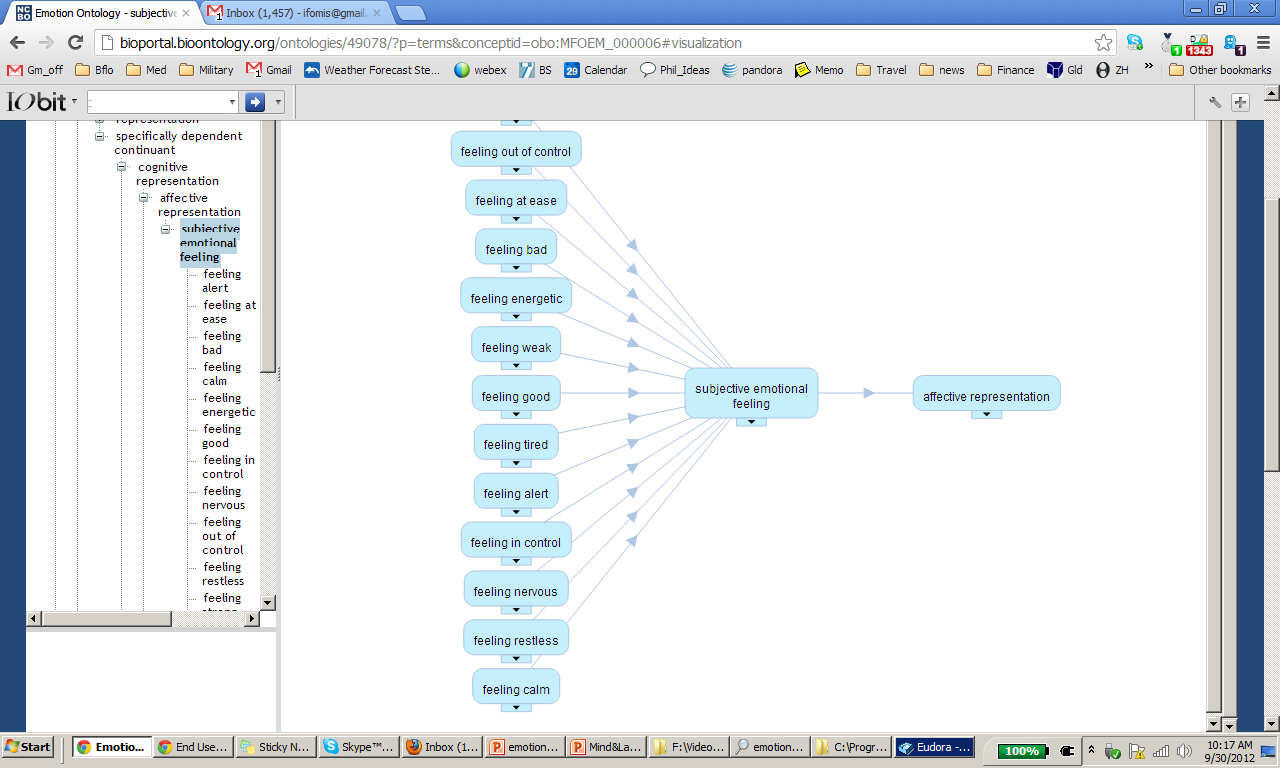 The Emotion Ontology
subjective emotional feeling
http://bioportal.bioontology.org/ontologies/49078
42
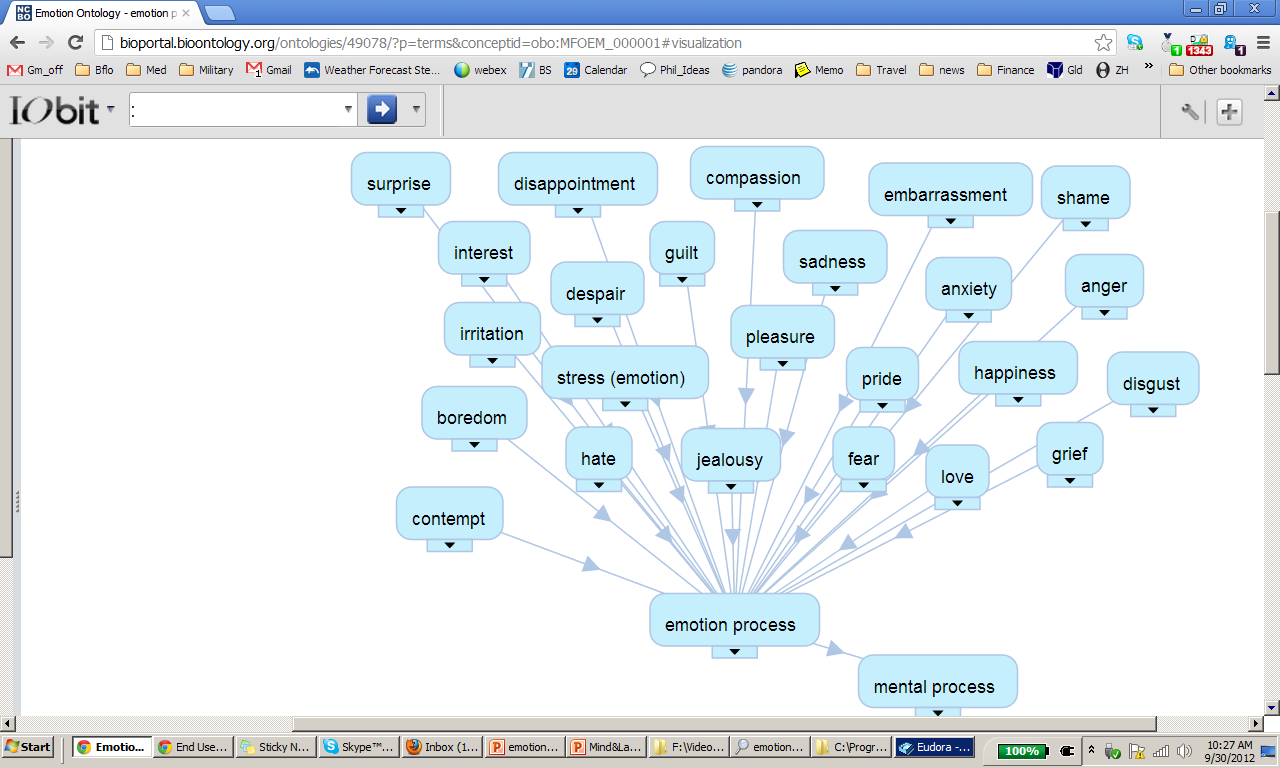 emotion process
Emotion Ontology
43
physiological response to emotion
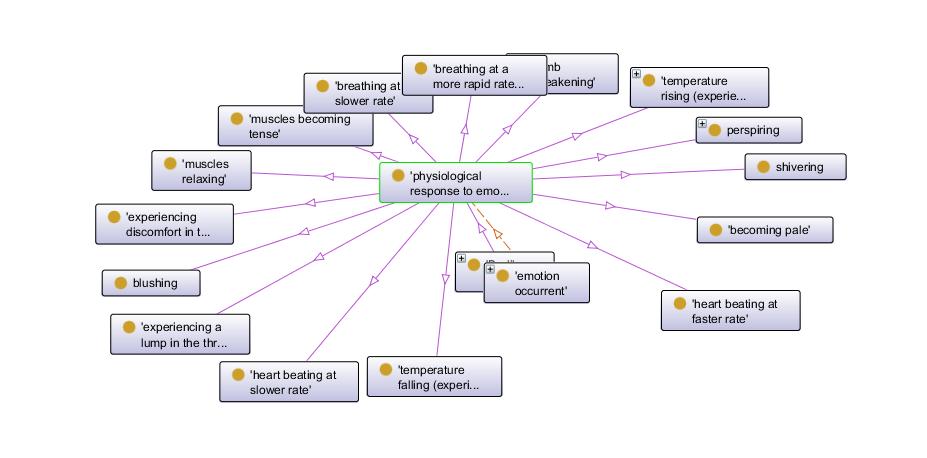 Emotion Ontology
44
John Searle: start with biology, add speech
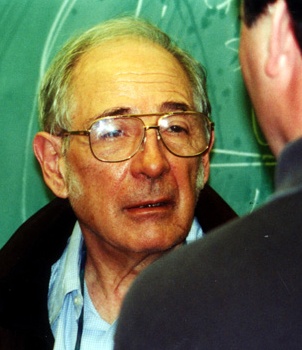 The Searle Thesis
Through the performance of speech acts (of promising, marrying, accusing, exchusing) we bring into being
	claims, 
	obligations, 
	relations of authority, 
	relations of membership,
…
 = the entities making up the ontology of the social world
46
How, on this view, can institutional entities, endure through time?
in the local case: through beliefs, memories, desires – planning a weekly coffee morning with your friends …
But what about the global case (where there is no face-to-face contact, where there are many cheaters, where beliefs conflict ontologically)?
47
Hernando de SotoInstitute for Liberty and Democracy, Lima, PeruBill Clinton: “The most promising anti-poverty initiative in the world”
48
The de Soto thesis:
documents and document systems are the mechanisms for creating the institutional orders of Western capitalism
The Mystery of Capital: Why Capitalism Triumphs in the West and Fails Everywhere Else,
New York: Basic Books, 2000
49
Common beliefs about the African village
no individual property rights
regime of ‘community property’
land cannot be bought and sold, because it is sacred …
no legal and economic institutions
law is confined to what is legislated (= big-city top-down, colonial law)
50
What really exists in the African village?
51
Adjudication
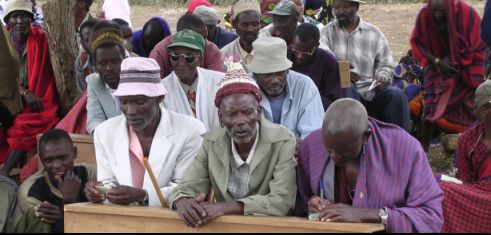 Elders engaged in dispute resolution in Kisongo (Tanzania) 
dealing with conflicts about family matters, parcel boundaries and other property issues. Evidence is brought from witnesses and community members.
52
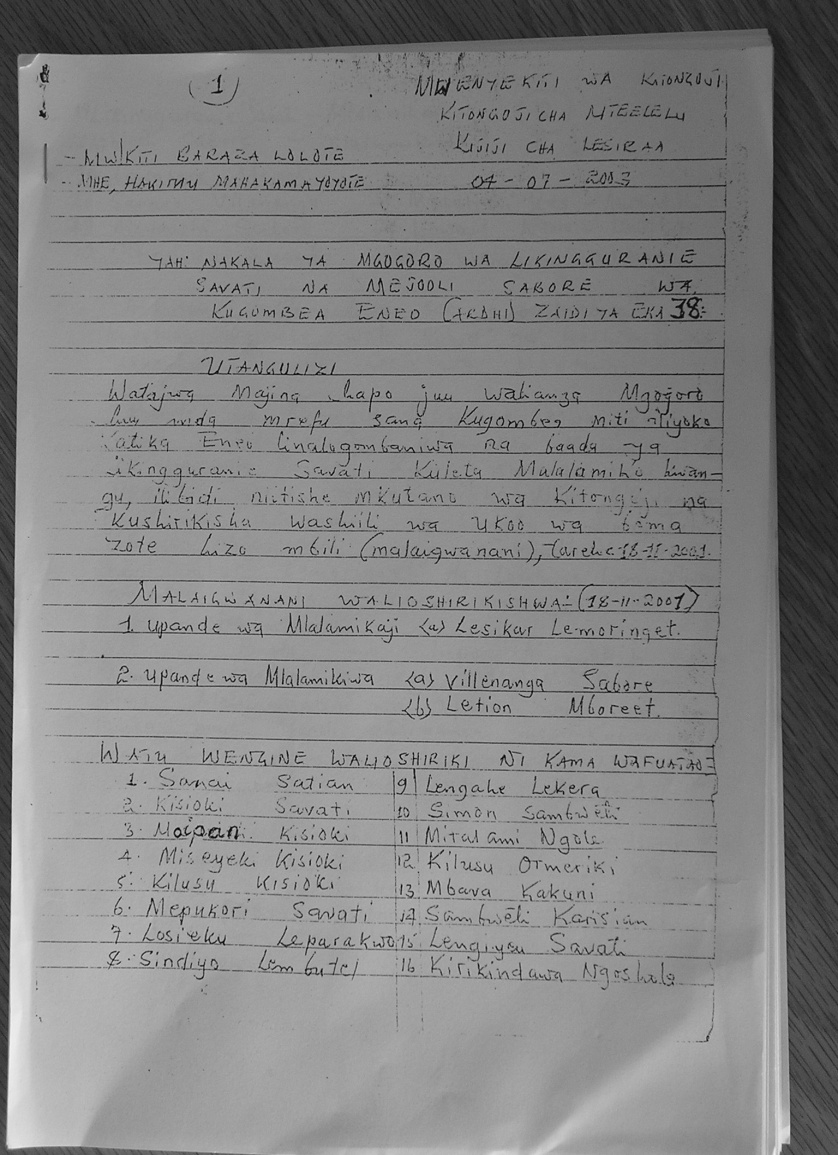 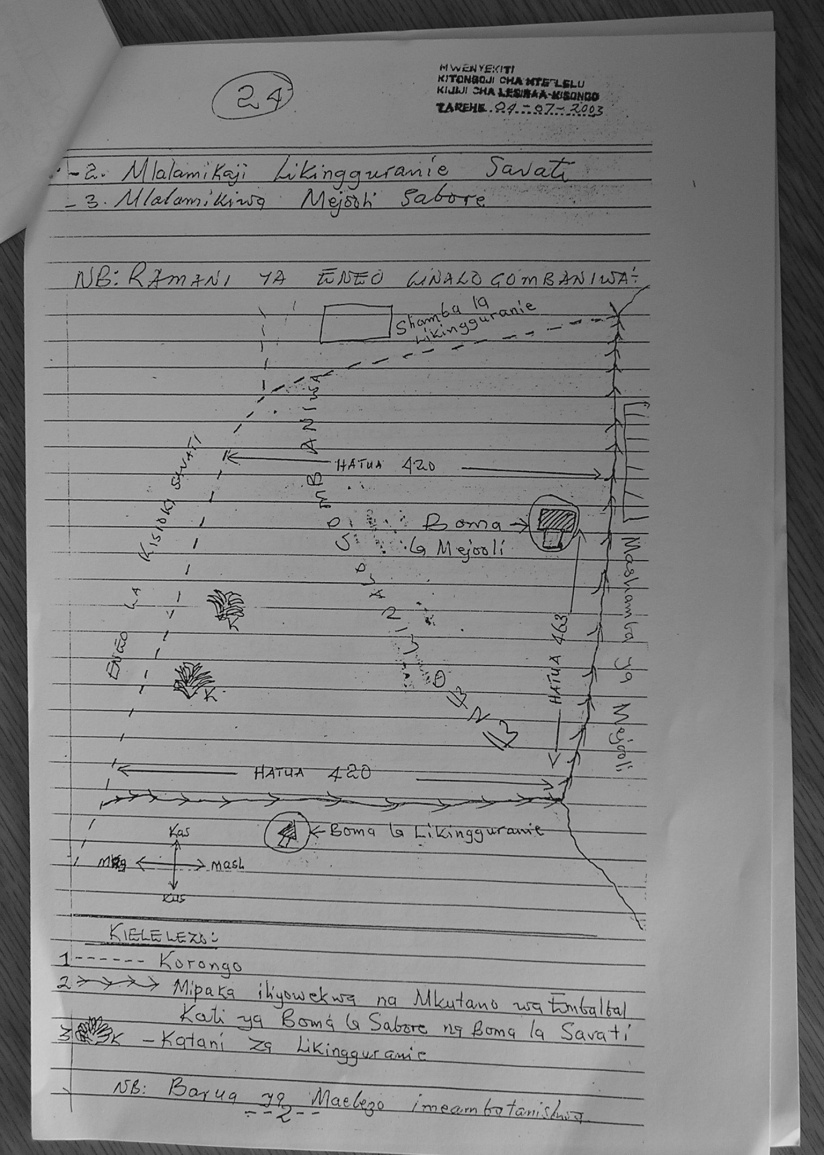 Documentation of the resolution of a dispute over land in the Arusha area and of the property rights established
53
[Speaker Notes: h]
Property right
The difference between a piece of land and property is that property can be set out in a written document with determinate meaning. This document creates and establishes the right, which ties owner to physical asset in an enduring way. 
The system of such documents creates  a new abstract order
54
Registration
The Mwenyekiti (or democratically elected village chairman)
keeps records of births deaths, contracts ..., provides written and unwritten proof of customary rights of occupancy, participates in real estate transactions as witness
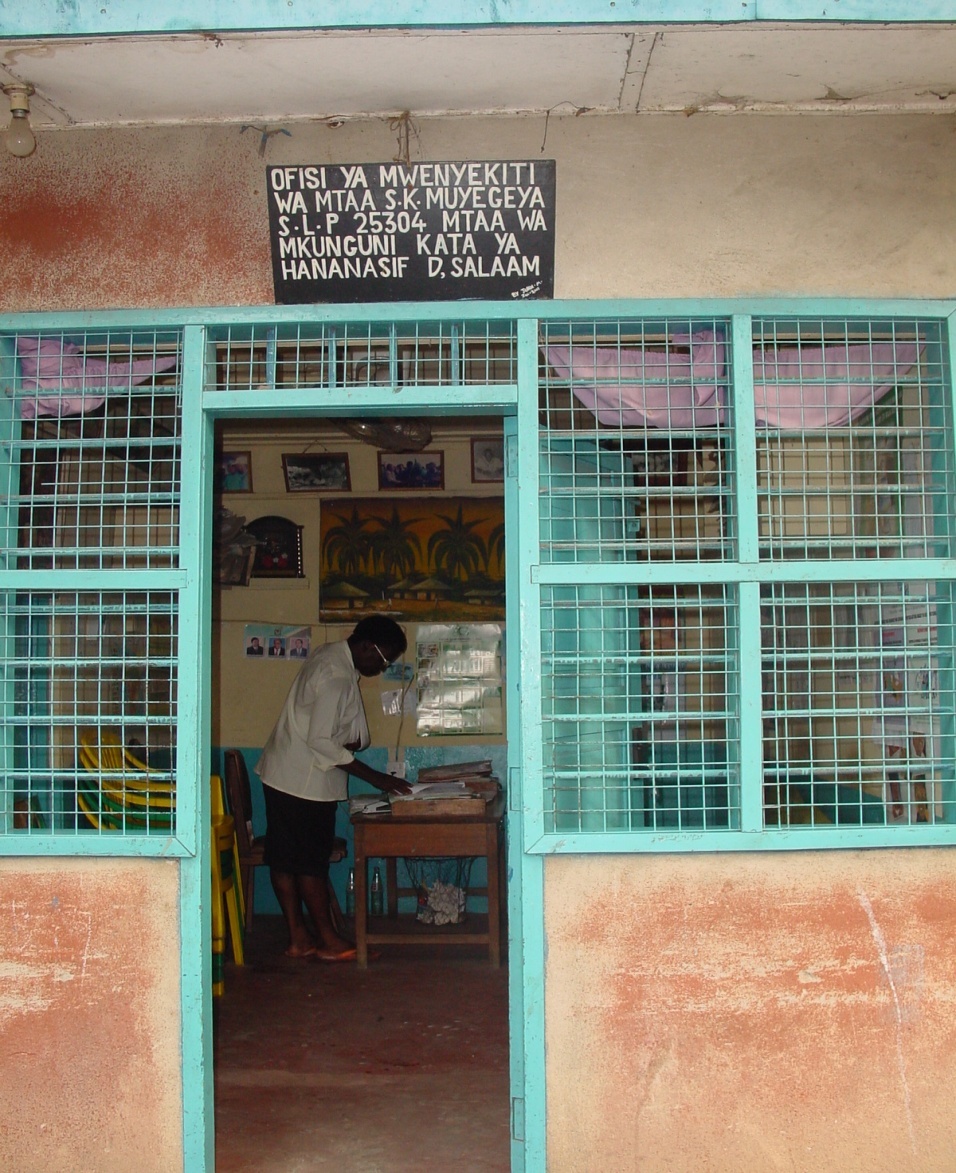 55
Registration
the registrar oversees the ways in which records are subjected to amendments, e.g. when assets are used as collateral for loans.
56
Registration
Paper documents serve as filaments that bind different elements of social and institutional reality in a way which leads to the creation of new types of value
57
Testament
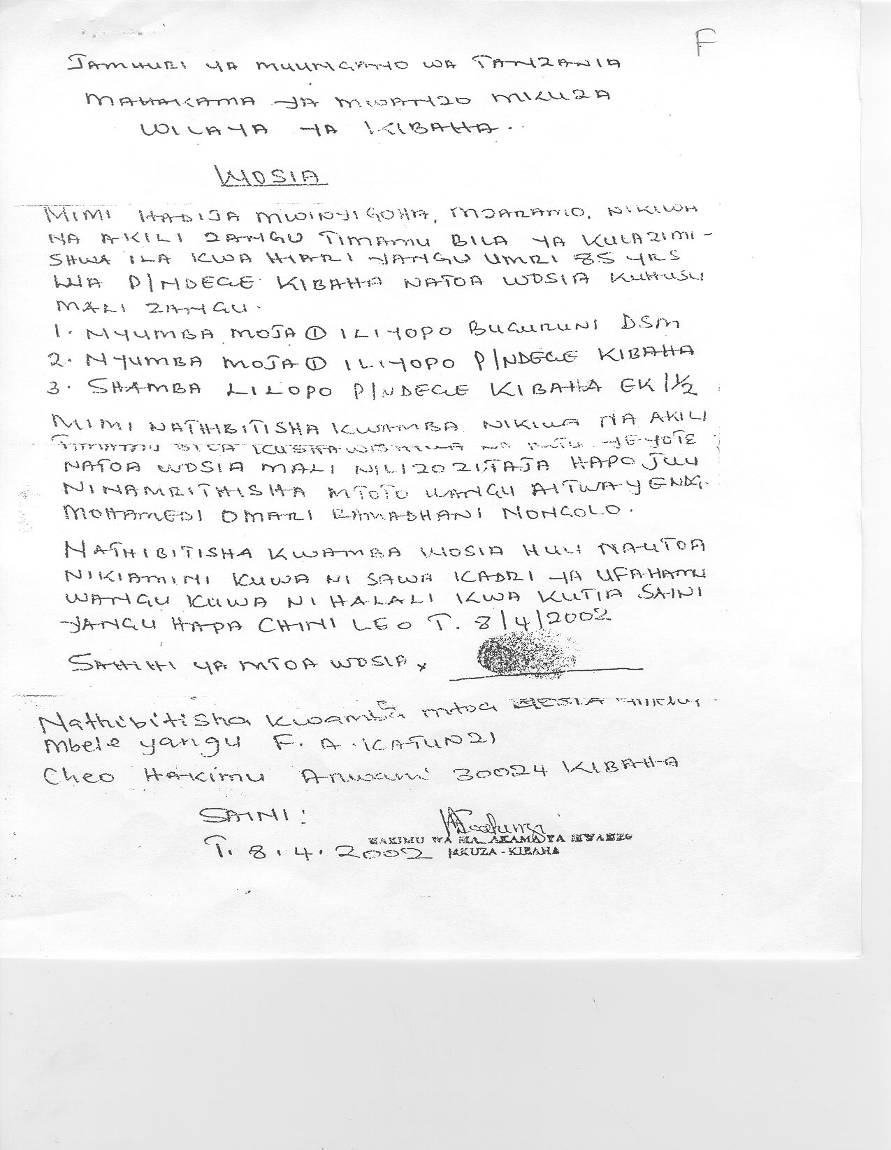 Extralegal will filled out “in the name of the Republic of Tanzania”
58
[Speaker Notes: h]
With the invention of documented claims and obligations
a new dimension of socio-economic reality comes into existence:
	bank accounts, stocks, shares, bonds, mortgages, credit cards
these form enduring social networks – document systems – of entirely new types
debts become information entities analogous to digital artifacts
59
From speech act theory to document act theory
Generalizing the de Soto thesis:
documents and document systems are the mechanisms for creating all institutional orders of modern civilization
60
Identity
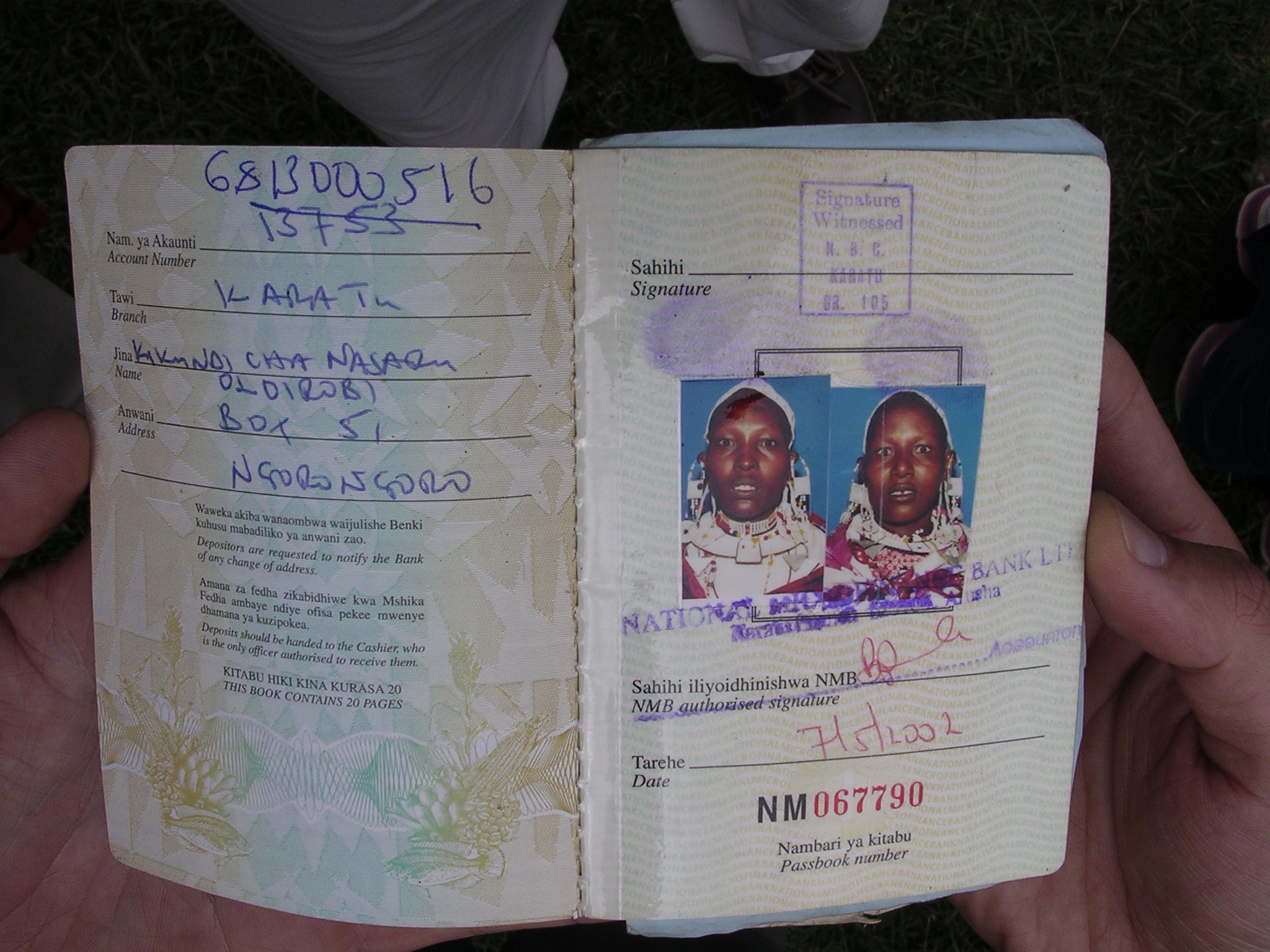 61
Standardization
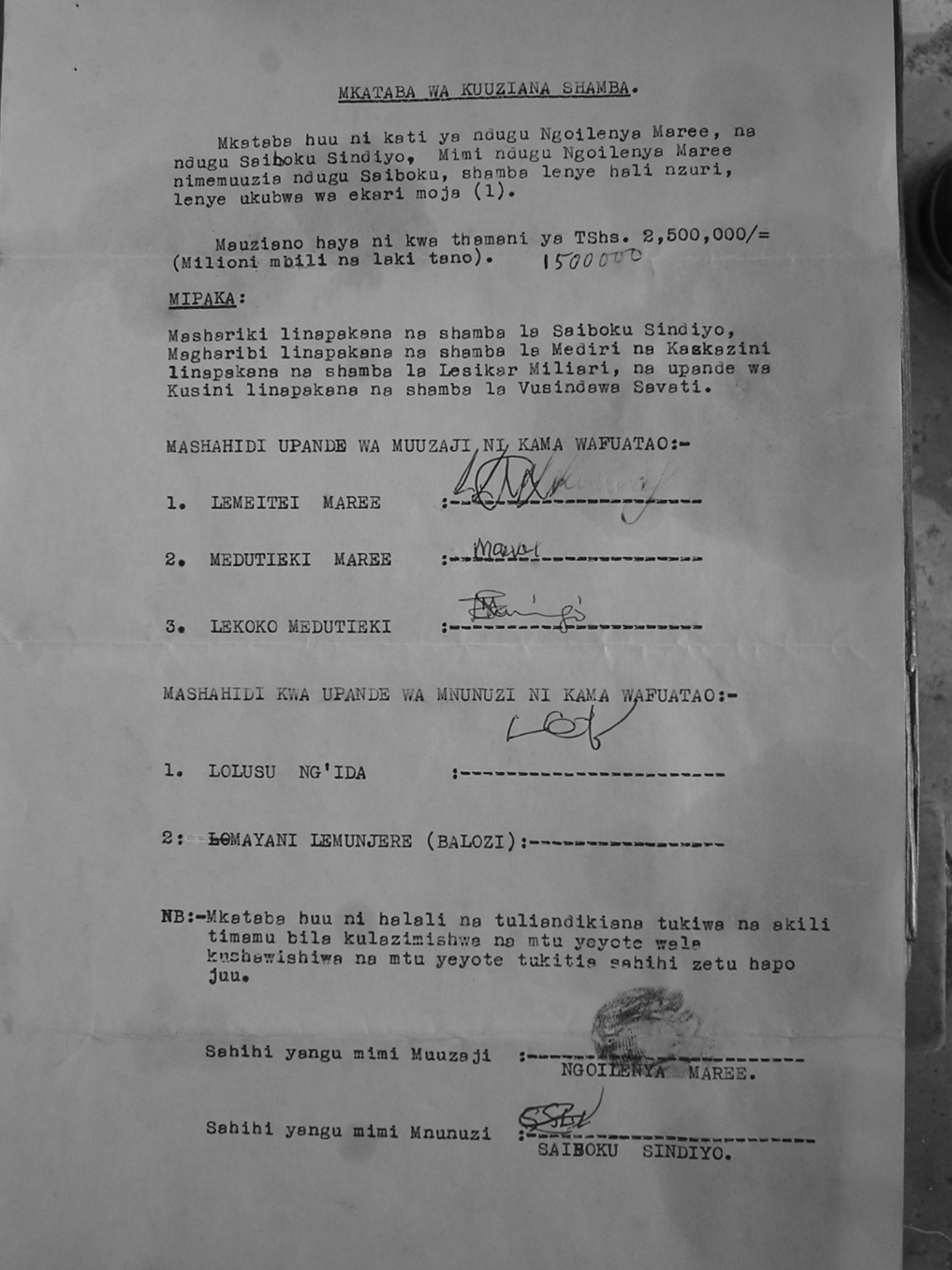 An extralegal standardized sales contract for a one-acre parcel in the outskirts of Arusha, including the involvement of witnesses in the preparation of the document and the use of fingerprints to ensure the authenticity of the document.
62
Standardized documents
allow standardized transactions
improve the flow of communications 
allow assets to be described using standard categories, so as to enable comparisons
allow the transition from ad hoc narratives (as in ancient title deeds) to structured representations 
communication is advanced because signals are abbreviated
supports the creation of more effective registries
63
A. N. Whitehead
It is a profoundly erroneous truism, repeated by all copy-books and by eminent people when they are making speeches, that we should cultivate the habit of thinking what we are doing. The precise opposite is the case. Civilization advances by extending the number of important operations which we can perform without thinking about them.
64
Standardized documents
enable 
new types of distributed ownership through stocks, shares, pensions, …
currency notes
new types of legal accountability
new types of business organization
new types of massively planned social agency 
democracy
the state
law …
65
Scope of document act theory
the social and institutional (deontic, quasi-legal) powers of documents
the sorts of things we can do with documents
the social interactions in which documents play an essential role 
the enduring institutional systems to which documents belong
66
The ontology not only of
capital, bankruptcy, stock market …
but also of
the Holy Roman Empire
the Swedish language
the United Nations
the internet
a symphony concert
urban planning
mathematicians
is to be understood in terms of the different sorts of documents which these phenomena involve
67
[Speaker Notes: also:]
How to do things with words (speech act theory)
We represent how things are: 
	record, report, description, assertion …
We try to get people to do things:
	request, order, command …
We commit ourselves to doing things 			promise, agreement, …
We bring about changes in the world through utterances 
congratulating, blessing, forgiving …
68
[Speaker Notes: Searle 1996, p. 9.]
How to do things with documents(document act theory)
We represent how things are: 
	map, chemical diagram, x-ray image, …
We try to get people to do things:
blueprint, musical score, plan of battle …
We commit ourselves to doing things 			contract, planning agreement, flow chart …
We bring about changes in the world through document acts
organigram, act of parliament, license, diploma …
69
[Speaker Notes: Searle 1996, p. 9.]
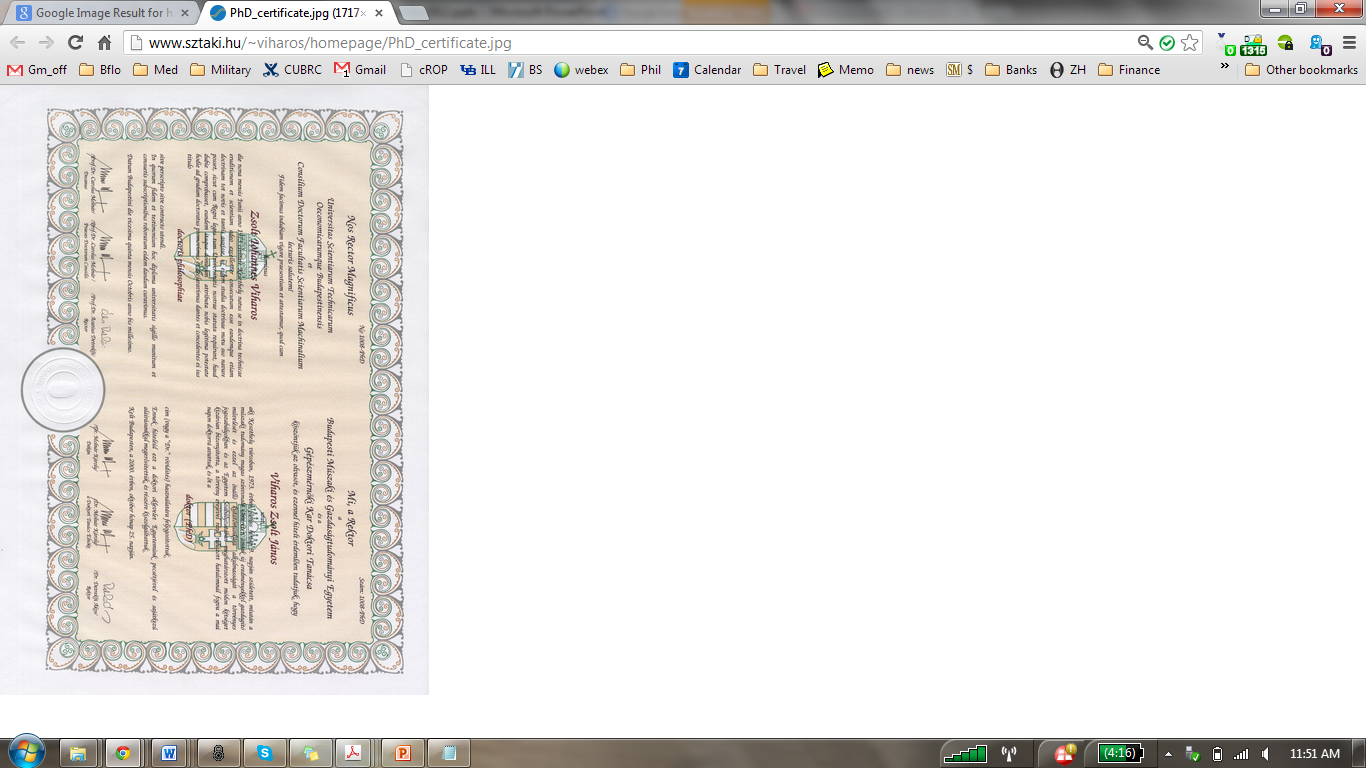 How to do things with diagrams
70
From speech acts to document acts
Documents can be copied, modified, stored …

Documents can be aggregated (attachment of liens …)

Documents can be meshed together (for example into plans and sub-plans – as in a musical score, plans for a military operation)

Documents can be algorithmically executable (Turbotax …)
71
John Searle: Directions of fit
world-to-mind: I promise I will mow your lawn tomorrow
mind-to-world: I see that my lawn has been mowed
automatic mind-to-world-and-world-to-mind: I say “I promise to pay you $100 dollars” and thereby make it true that I promise to pay you $100 dollars
72
Directions of fit for documents
world-to-mind: a plan is formulated to change the world (to make it conform to the mind of the planner …)
mind-to-world: a report is published evaluating the success of the execution of the plan
automatic mind-to-world-and-world-to-mind: Act of Parliament is published declaring that such-and-such is the law and such-and-such is the law
73
(musical) directions of fit
world-to-score: the score tells the world how to shape itself to create a performance that is in conformance with the score
score-to-world: the score, when the performance is completed, serves as a record of the performance
automatic score-to-world-and-world-to-score: Berlioz completes the score and thereby brings into being a work that is precisely in conformance to the score
74
Individual performers may use their scores in different ways
they may mark up their copies of the score to add specific instructions for their own use
they may mark up their copy of the score to record errors in their own performance
75
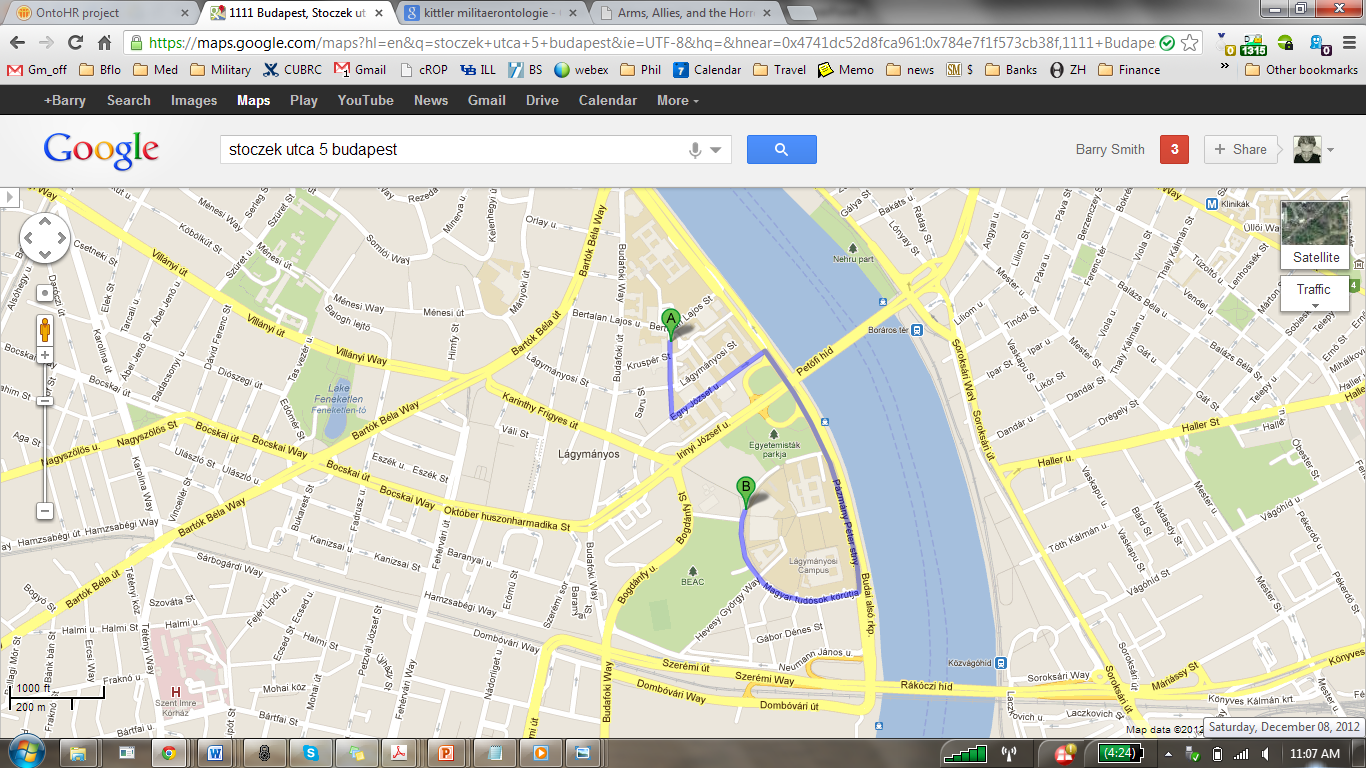 what begins as a plan, ends as a record
76
Blueprint
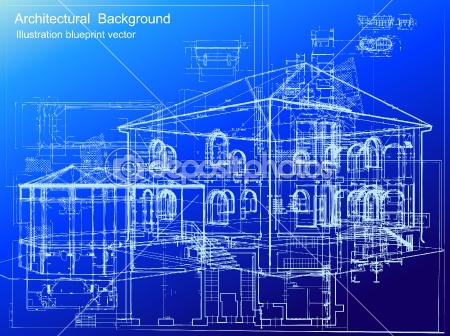 what begins as a plan 
ends  as a record 
of process
of product
77
From speech acts to document acts
Searle, Tuomela, Gilbert, Bratman deal with simple local interaction of cooperative agents communicating by speech

“Would you like to dance?”
“Let’s lift this table”
“Shall we cook dinner together?”
“Waiter, bring me a beer!”
…
78
Scott J. Shapiro, “Massively Shared Agency”, 2013
[Bratman, Searle …] ‘are unable to account for the existence of massively shared agency.

they ‘have largely concentrated on analyzing shared activities among highly committed participants. The working assumption has been that those who sing duets or paint houses together are all committed to the success of the activity.’
79
[Speaker Notes: in M. Vargas and G. Yaffe, eds., Rational and Social Agency: Essays on the Philosophy of Michael Bratman (New York: Oxford University Press)]
Shapiro: To adapt standard theory of collective agency to deal with massively shared actions we need to add authority
Authorities are … “mesh creating” mechanisms. When disputes between participants break out with respect to the proper way to proceed, authorities can create a mesh between the subplans of the participants by demanding that both sides accept a certain solution.

Basic for Shapiro’s theory of the nature of law
80
ConclusionDocuments, as much as authority, are what make possible the sorts of massively shared agency we find in business corporations, universities, organized religions, governments, legal systems, standing armies
81